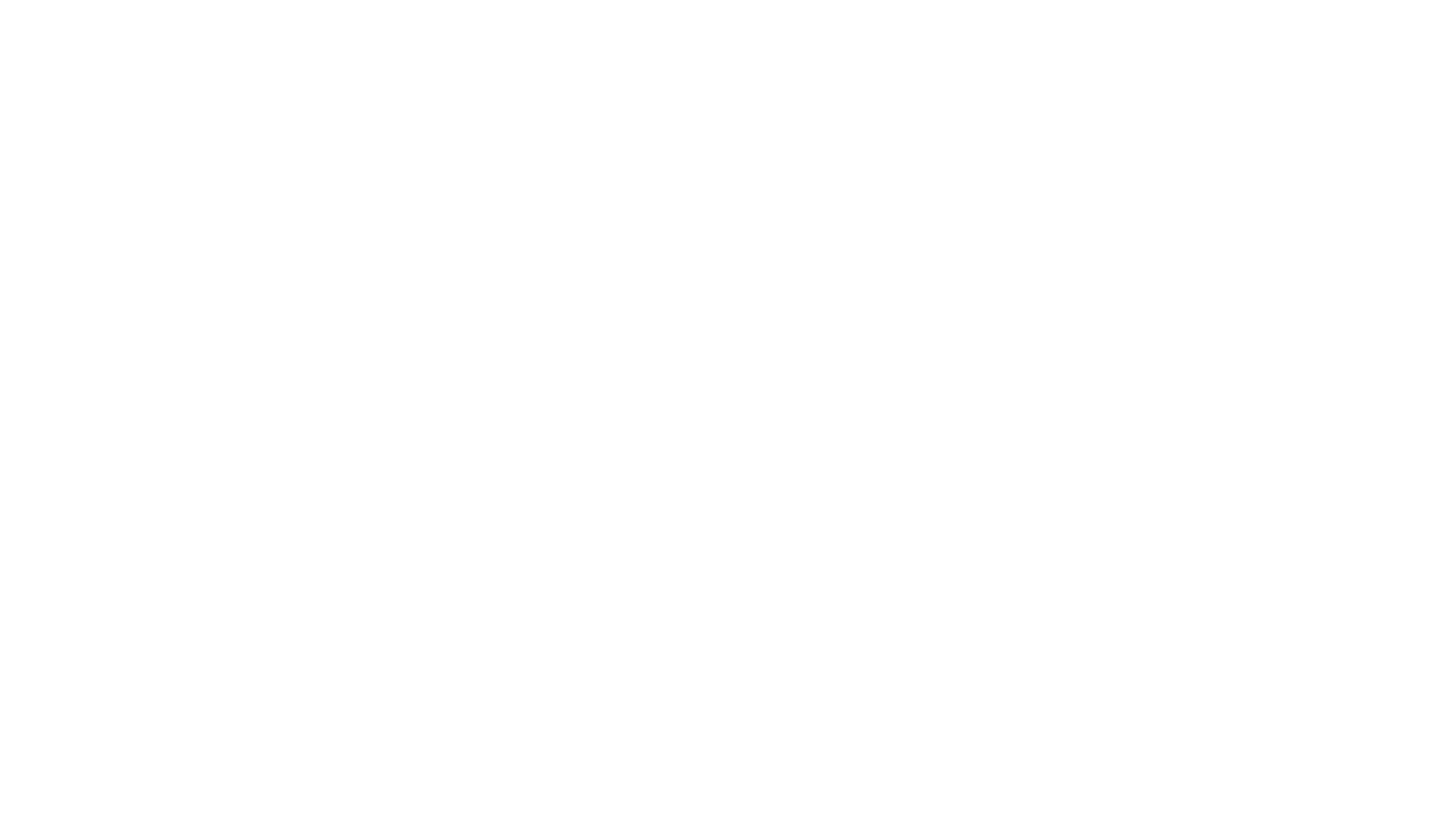 2019 Year in Review for Living Waters International
The Society of the Ursulines of Mary Immaculate Congregation formation program in Tanzania
In the Classroom
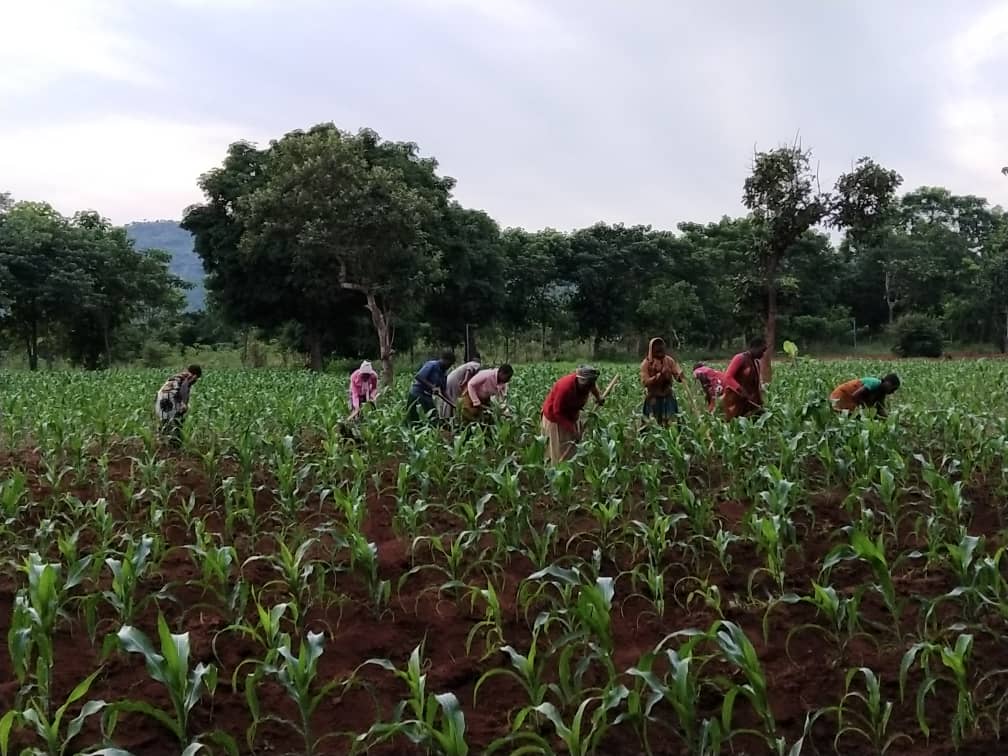 Kazi ya Shambani
Field Work
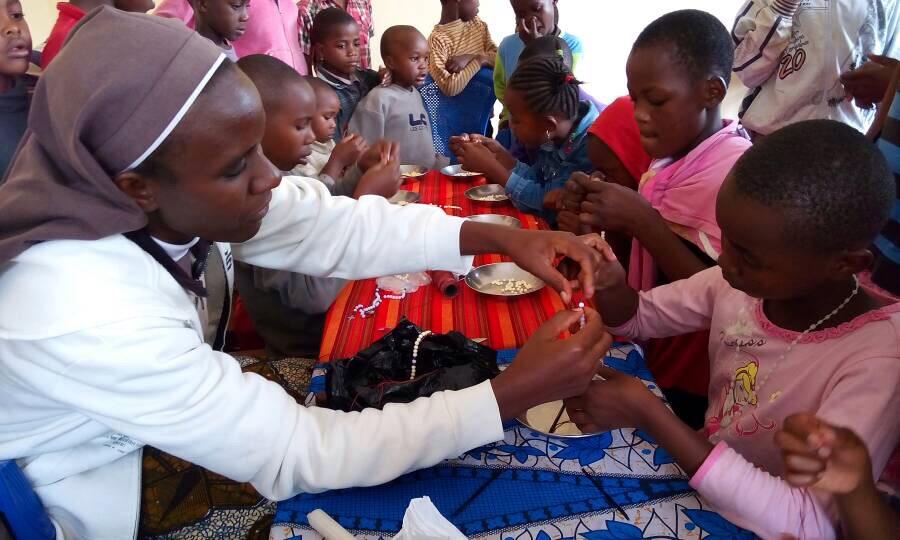 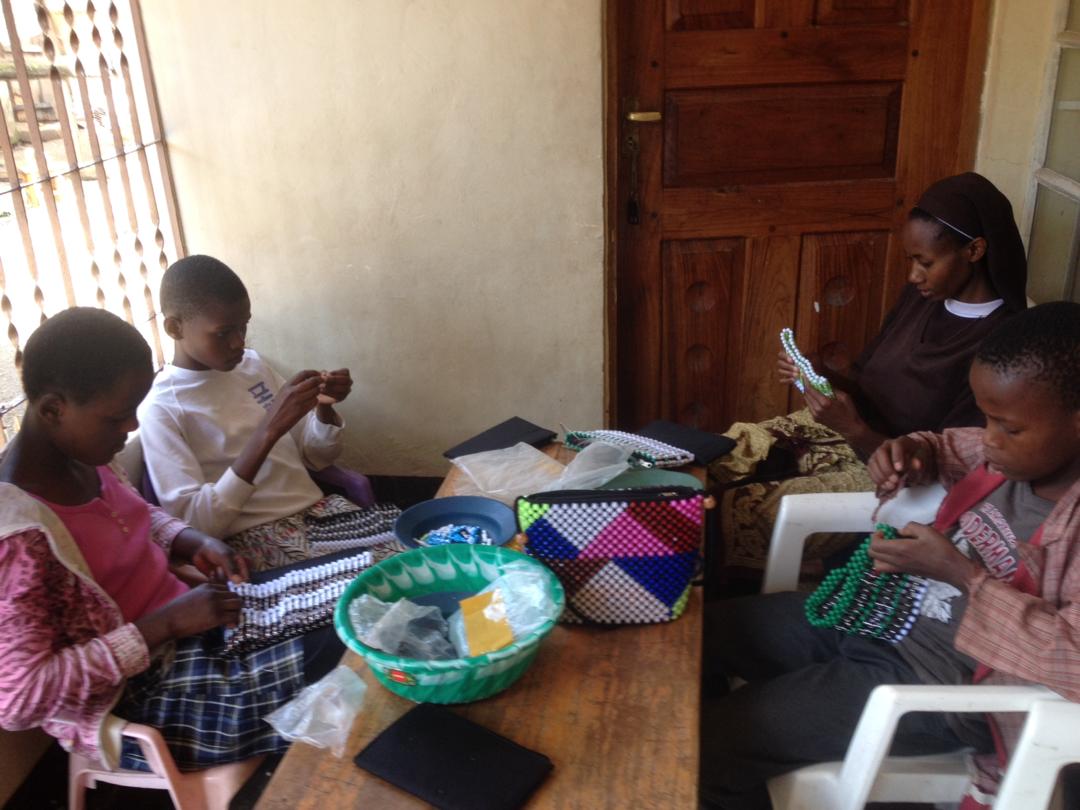 Orphans and poor children at Mother Kevina Feeding Center- Kijenge, in the Arusha Archdiocese of Tanzania
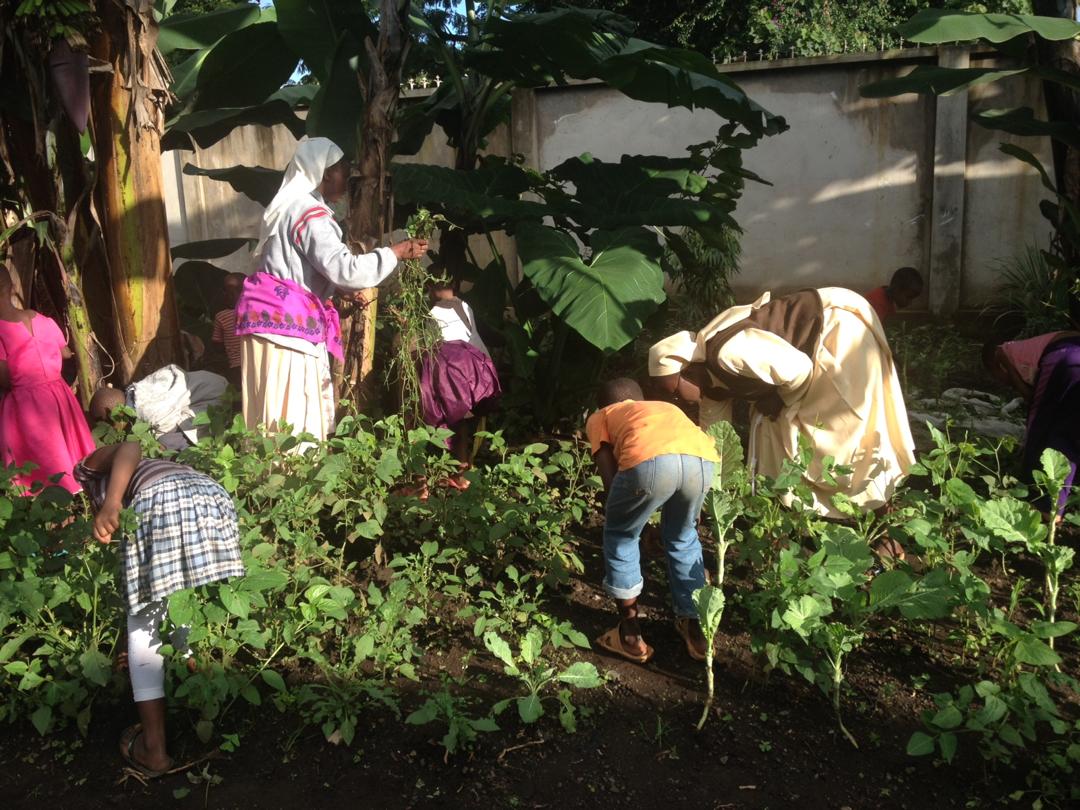 Feeding the chicken
Children tending the garden
Children at Play
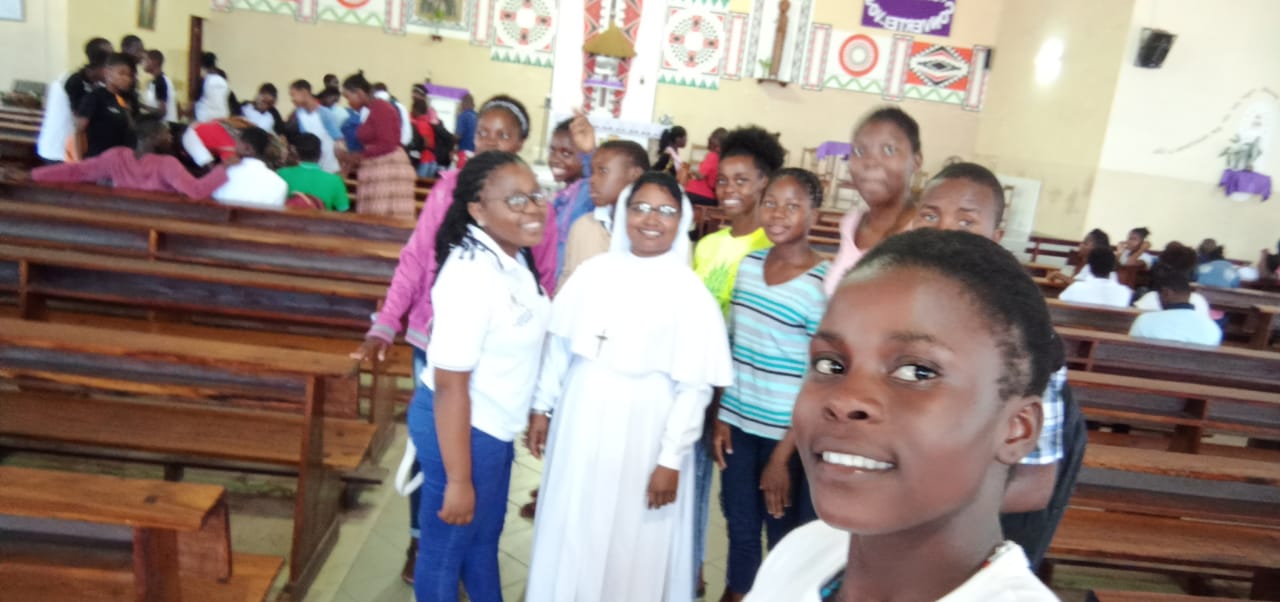 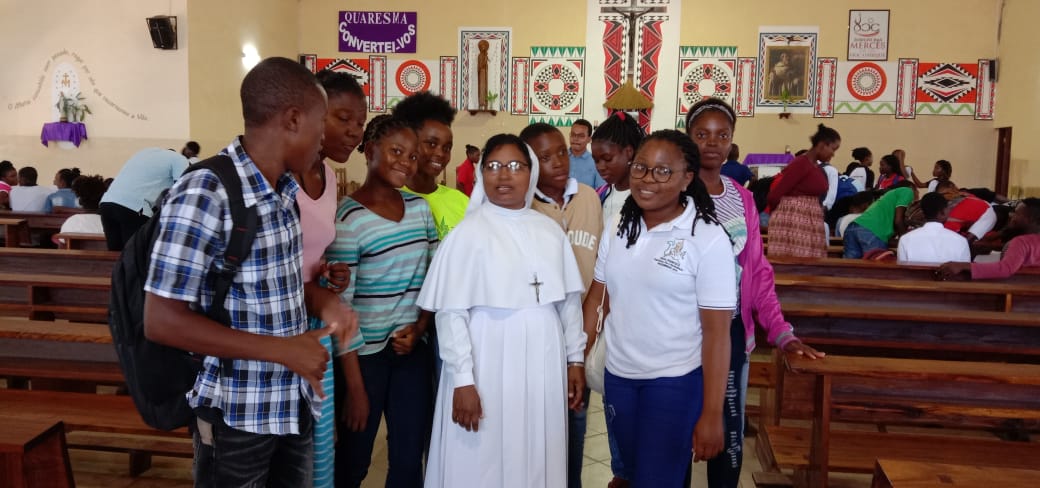 Catechists training at Ponta do Ouro, Mozambique
Kindergarten at Ponta do Ouro, Mozambique
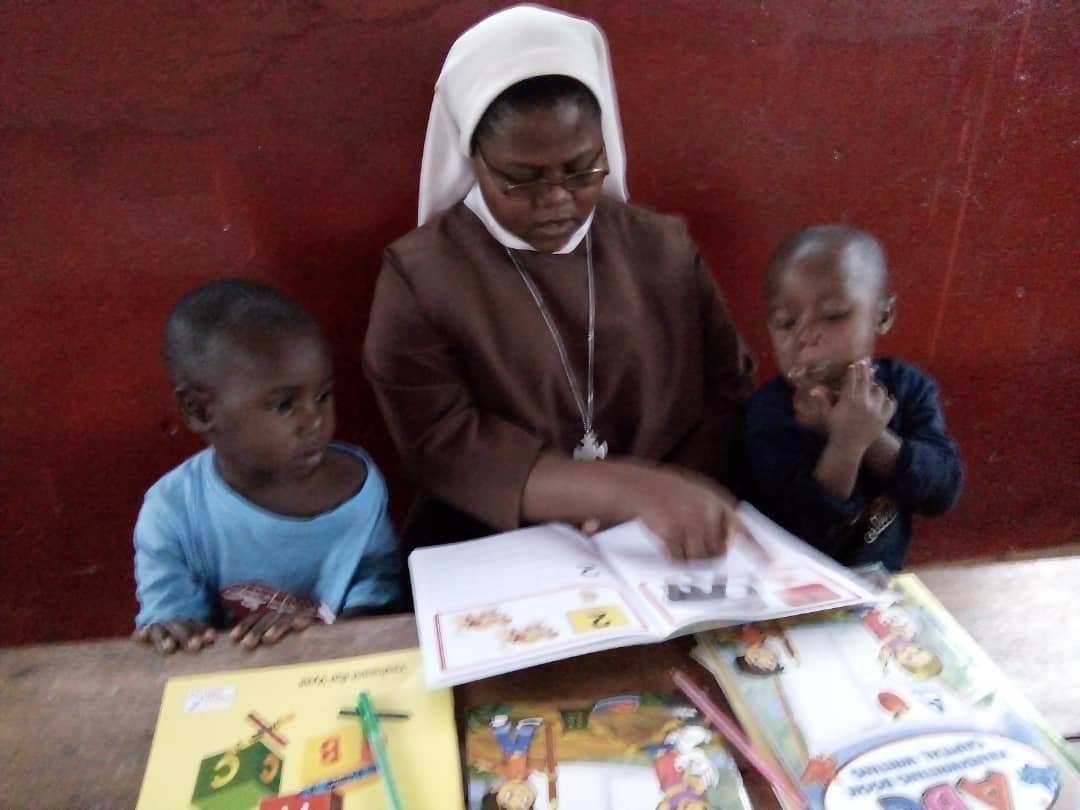 Street Children’s Home
Kigoma, Tanzania
Teaching moments for the Children
Igange Vocational Training Centre for the Deaf in the Tabora Archdiocese of Tanzania
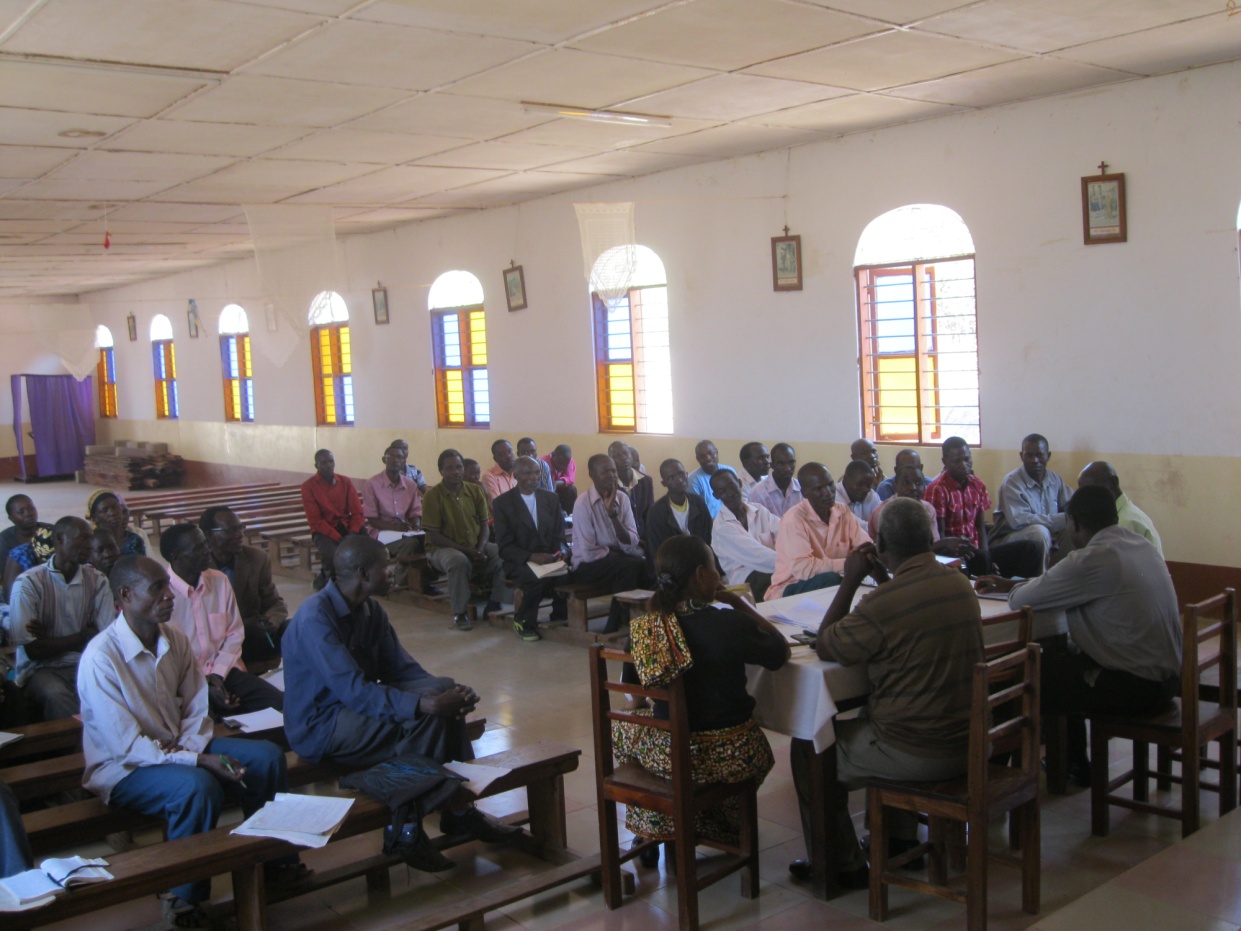 Lay leaders of Small Christian Communities from 19 outstations of Magiri Parish gathered for Training
Ash Wednesday Celebration at Kakulungu Outstation
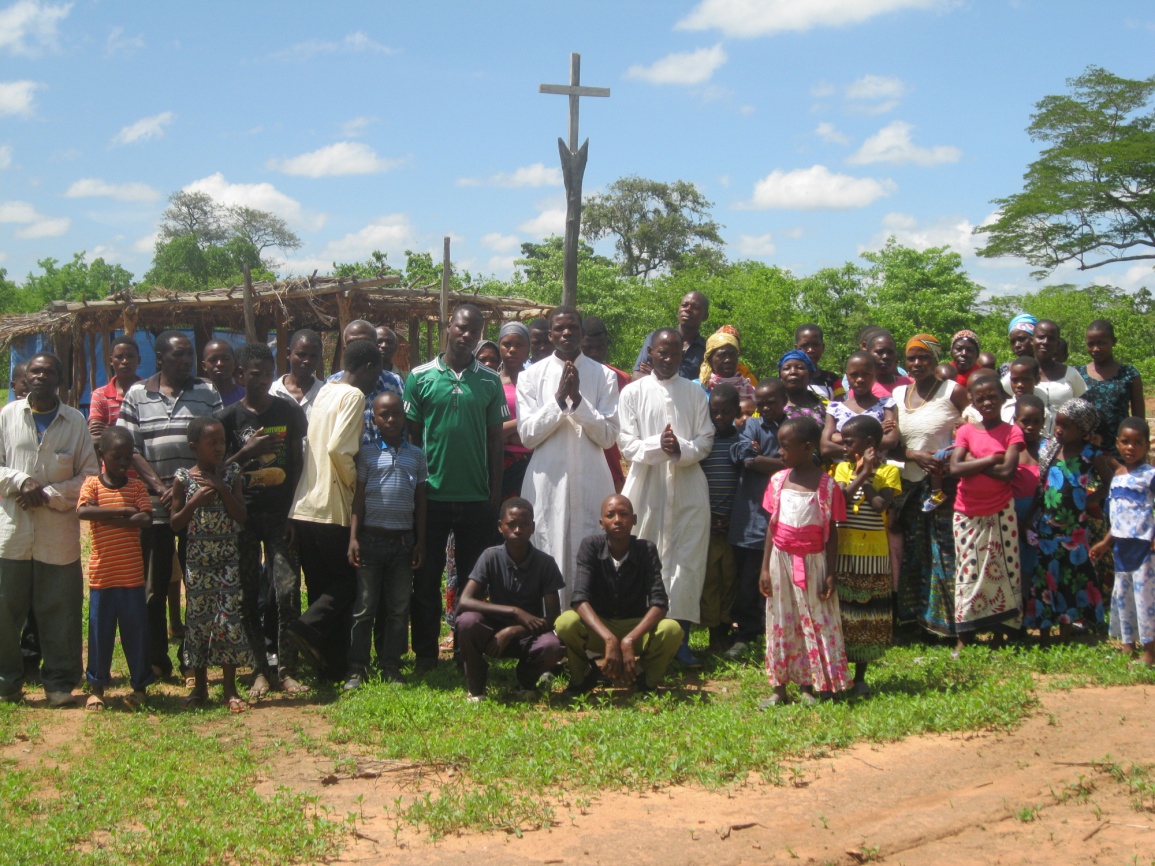 Catechists of Kalumbi outstation of Magiri Parish, Tabora Archdiocese
with the faithful  and children after Sunday celebration
Mother Kevina English Medium Primary School, Chambogho village, Same Diocese of  Tanzania
Supported by the Little Sisters of St Francis of Assisi
MSFS Novices Day of First Profession, July 2019, Kibaha, Tanzania
The Celebration to Follow
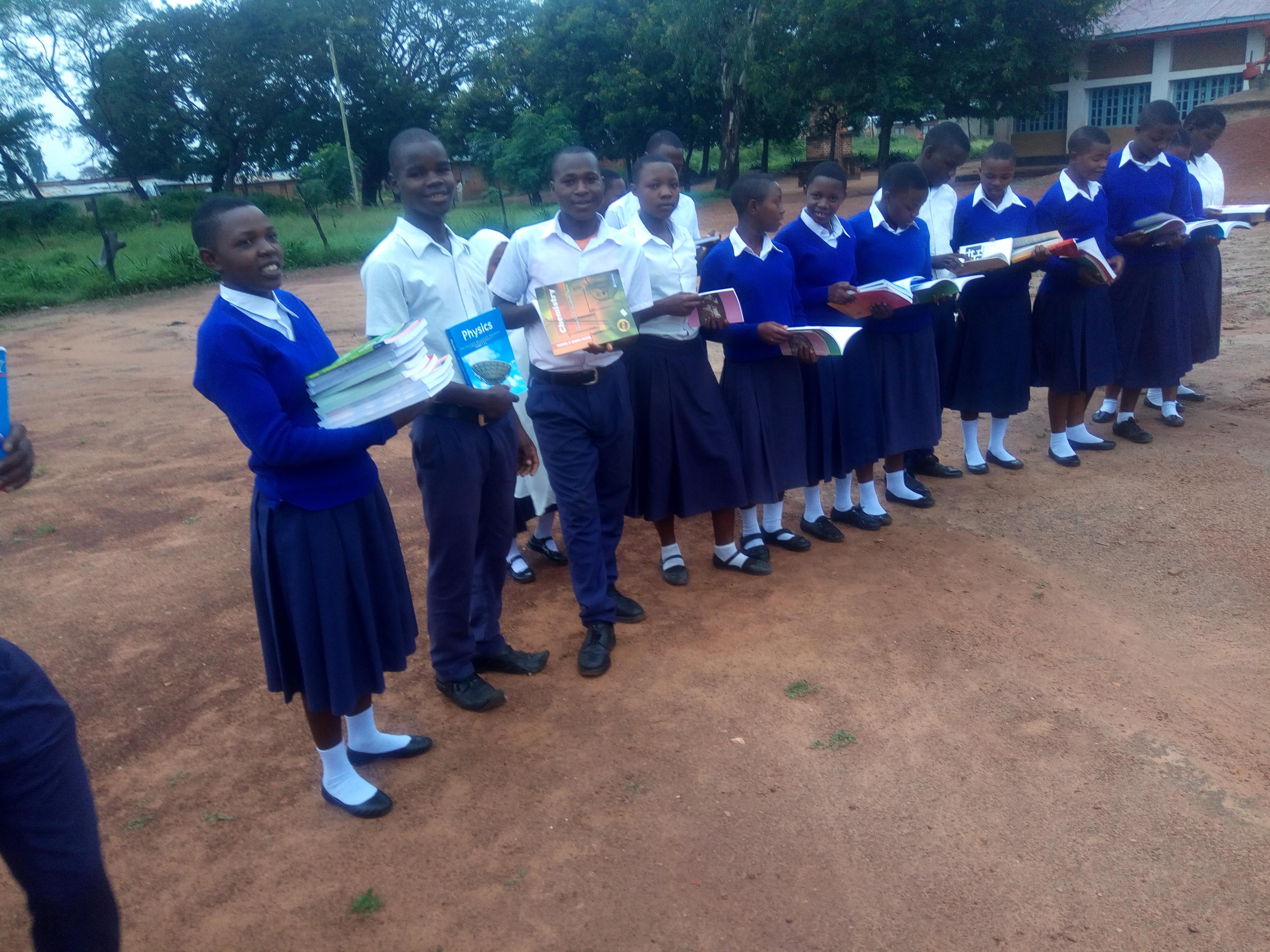 Ulyankulu School for Hutu Refugee Children
at St. Ludovick Parish, Tabora
Daughters of Mary at their Endulen Convent in the Ngorongoro Game Reserve in the Arusha Archdiocese of Tanzania
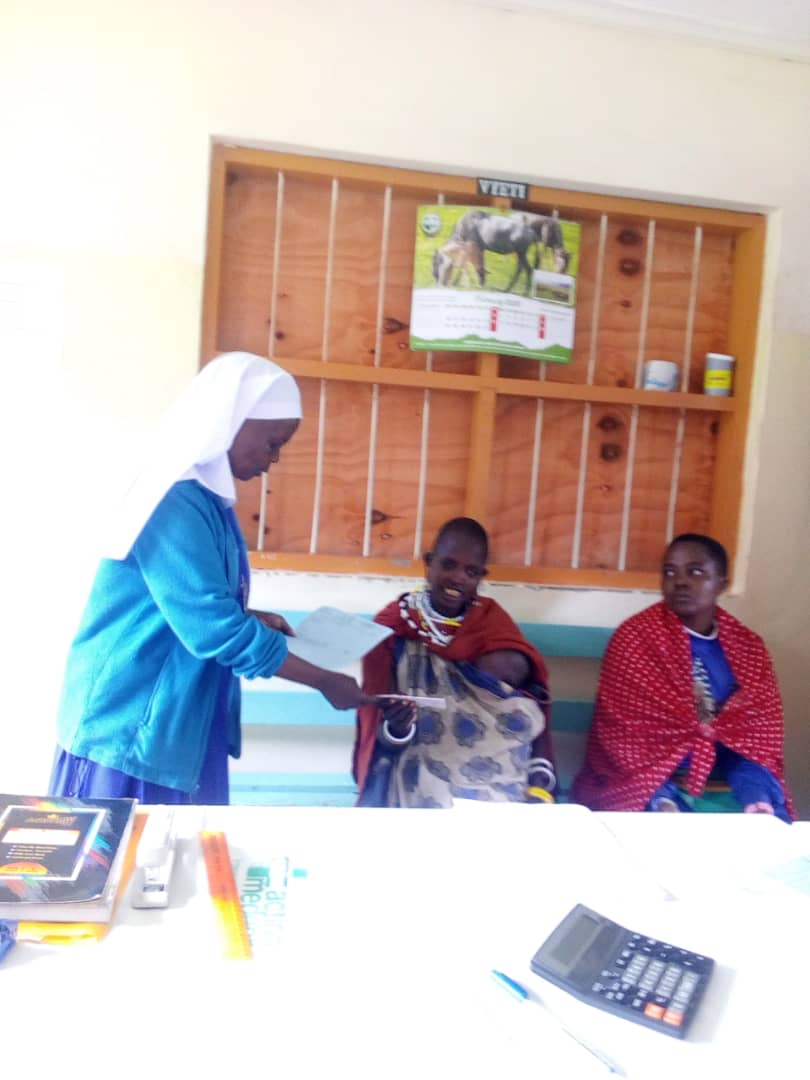 They serve the Masai
a Pastoralist Tribe of Tanzania and Kenya
Seminarians from Kigoma Diocese of Tanzania
Gathered with other seminarians at conclave in Dar es Salaam
Daughters of St Francis de SalesGuardian Angel Nursery School Northern Cape Province, South Africa
St. Cyprian Parish of Kakamas in the in the Keimoes-Upington Diocese
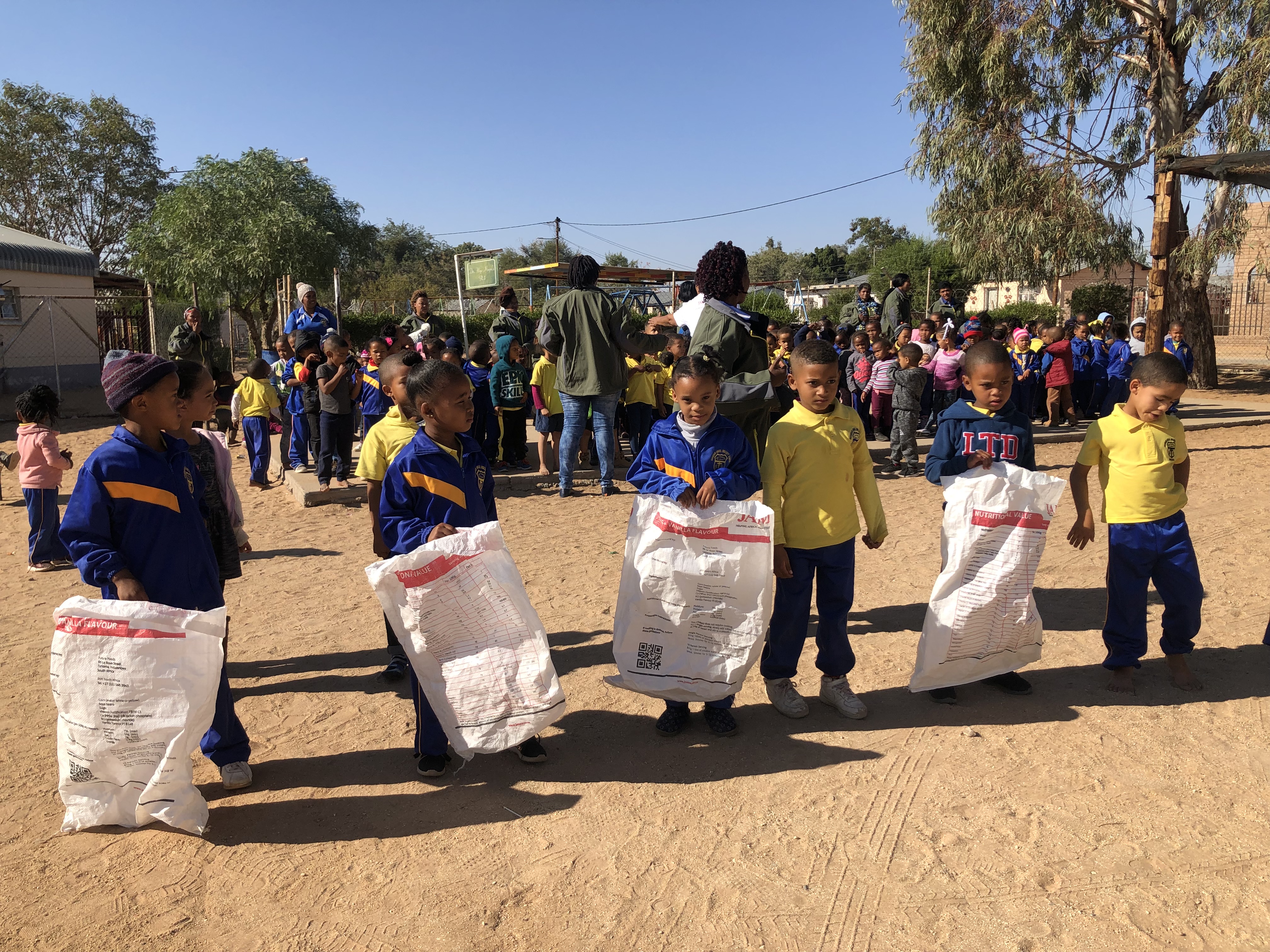 Play time
Meal time
St Therese Sisters of the Child Jesus, Bukoba Diocese
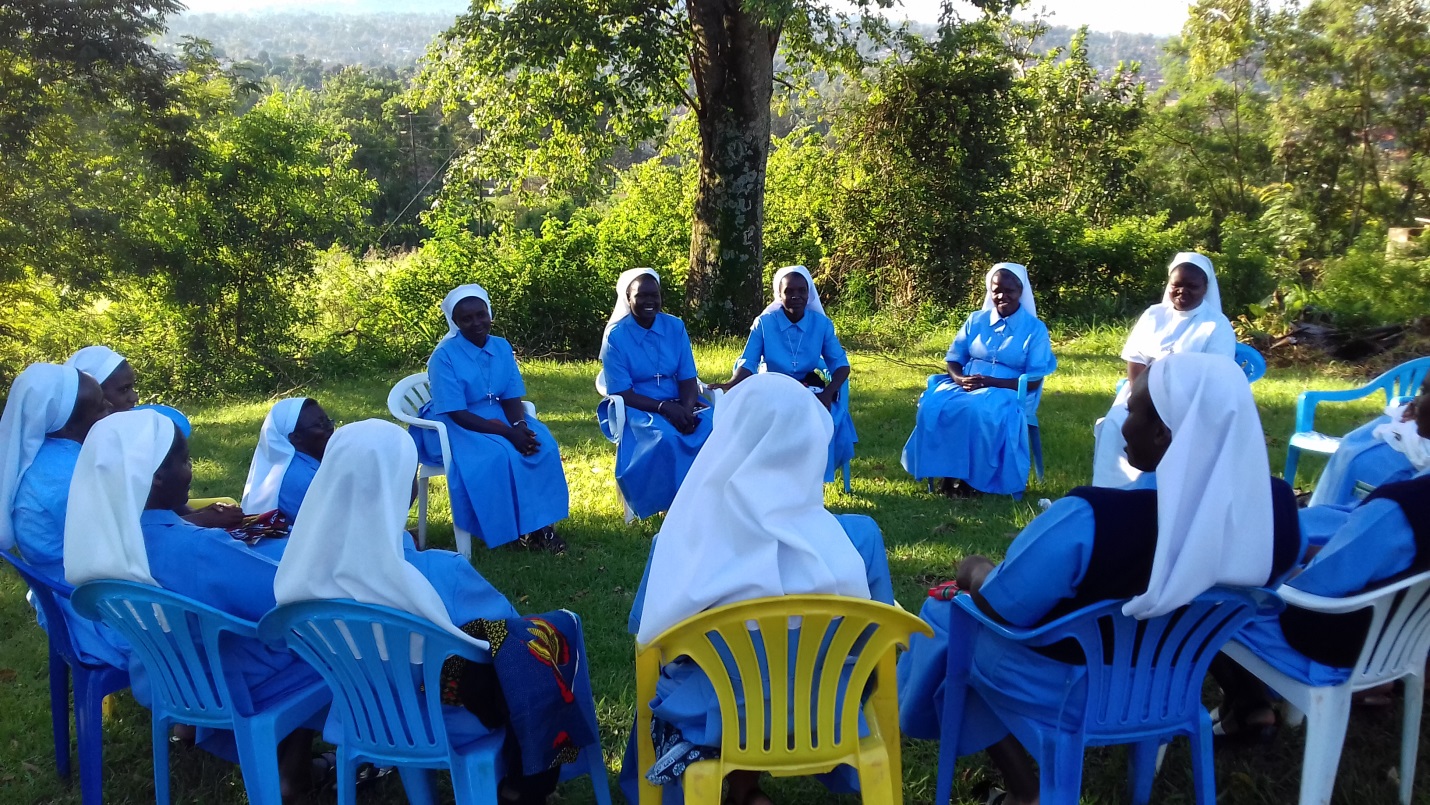 Evangelizing Sisters of Mary
Generalate in Nairobi, Kenya
Franciscan Missionary Sisters
of the Holy Eucharist Morogoro, Tanzania
Mother Cordula with the FMSE Sisters and statue of St Francis of Assisi
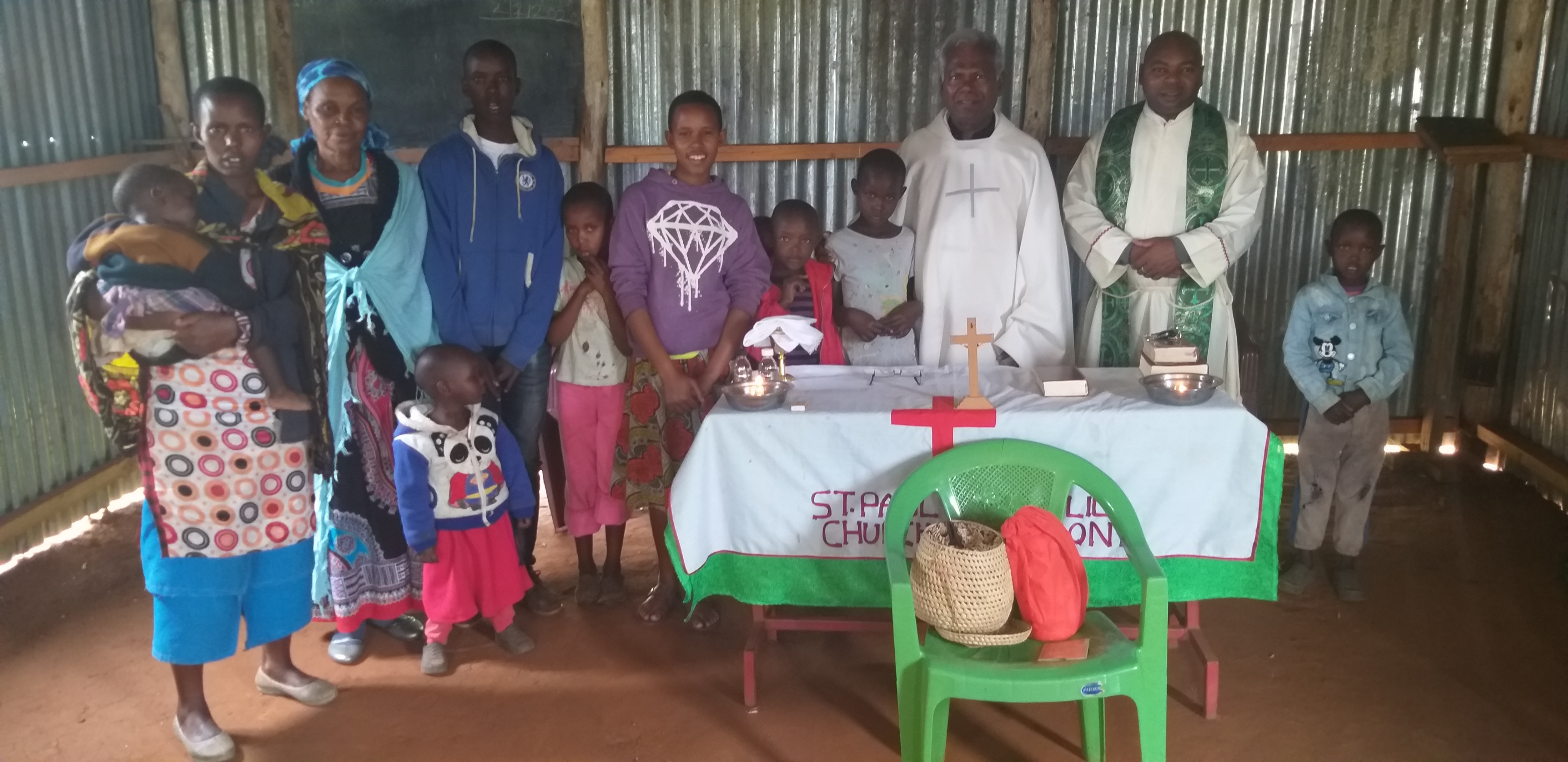 Fathers Augustine and Aristidus Celebrating Mass at interior Masai village at Il Bissil, Kenya
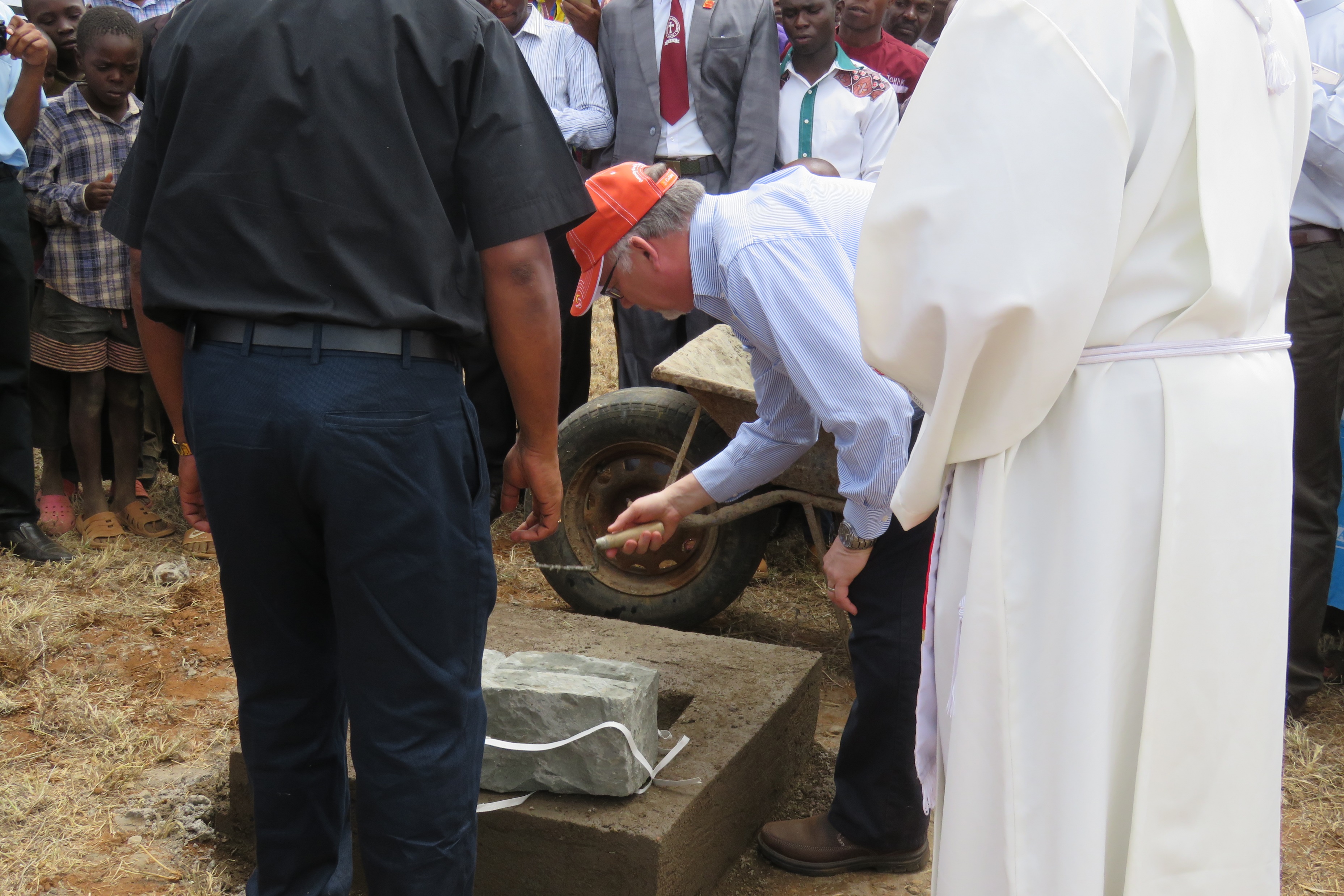 Brian Prunty laying the cornerstone for the Primary School at II Bissel, Kenya
with Fathers Mathew and Samy and the local community looking on